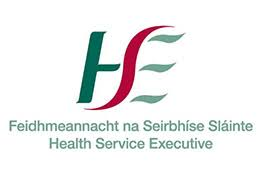 Dr Denise Rogers 
Clinical Psychologist 

HSE 

www.hse.ie 

With thanks to Vourneen Gleeson & Bernard Prendergast
Partners Regional Positive Ageing Week  2020
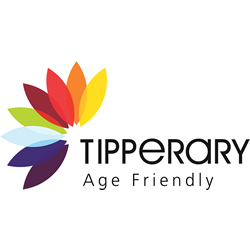 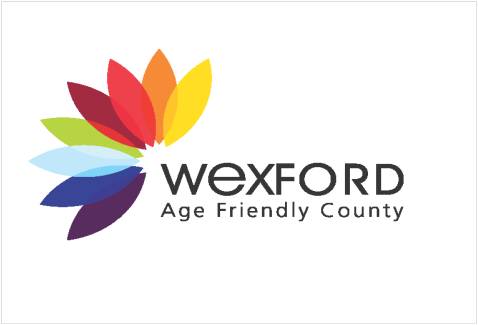 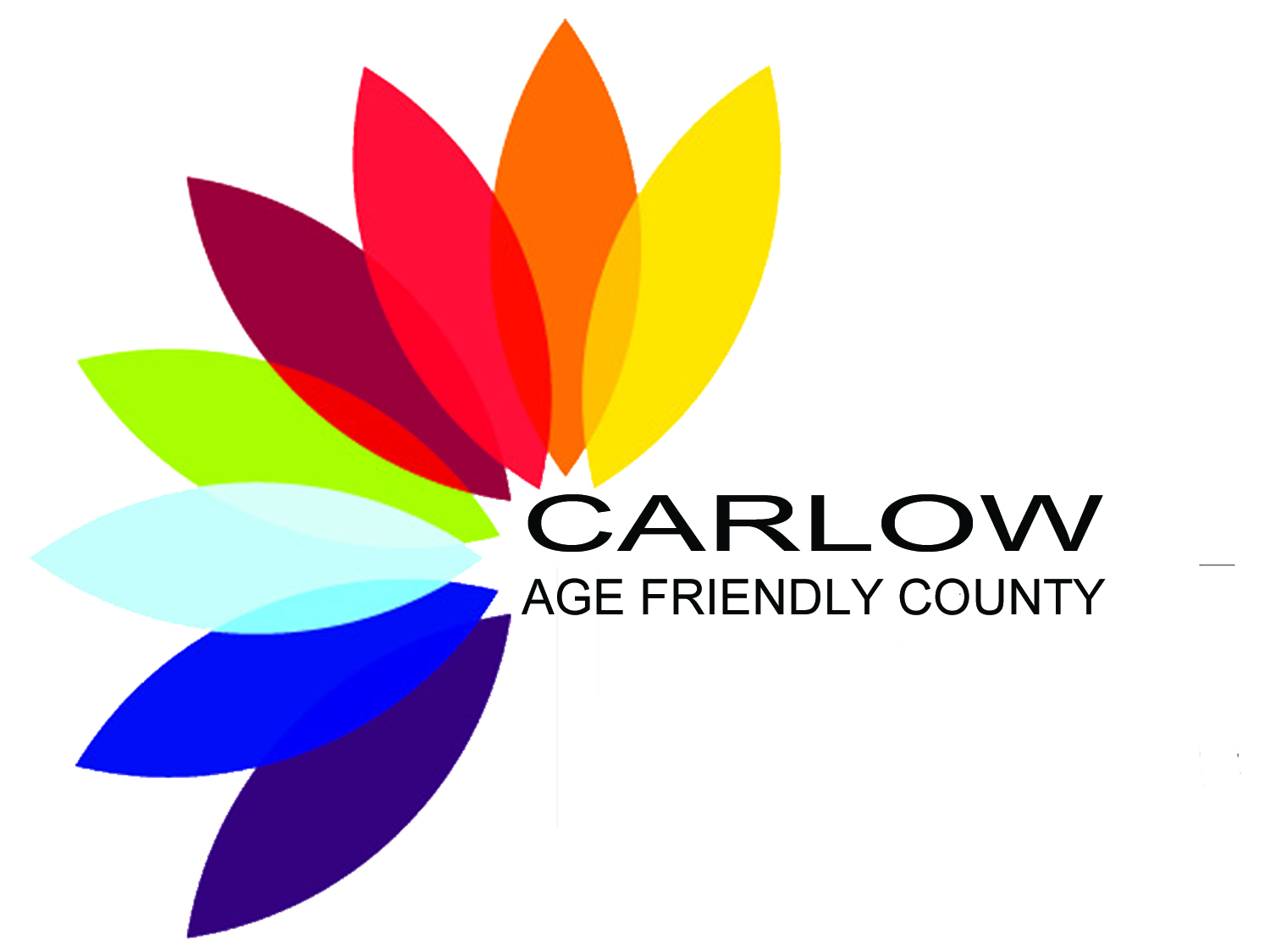 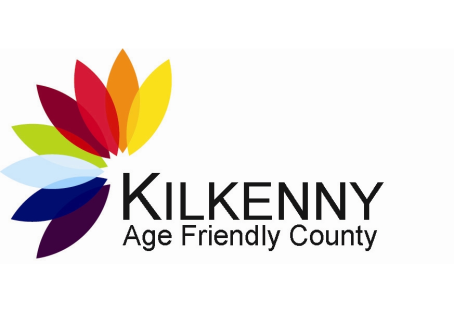 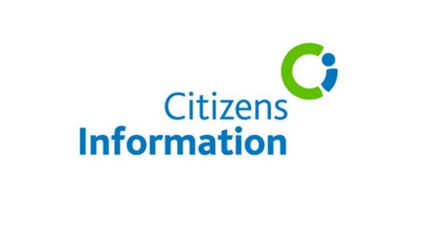 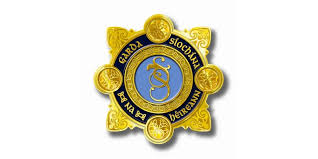 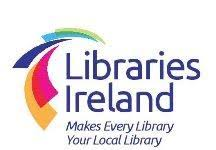 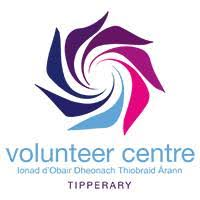 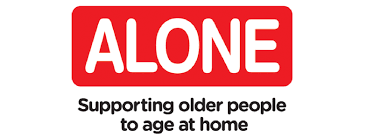 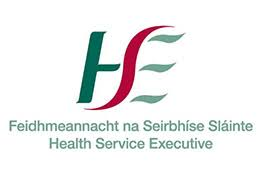 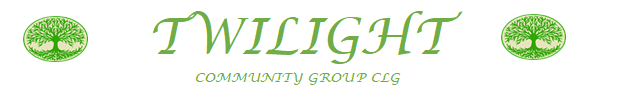 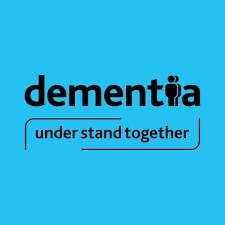 This Regional Action for Positive Ageing has been funded by The Healthy Ireland Fund, supported by the Department of Health and the Department of Children and Youth Affairs
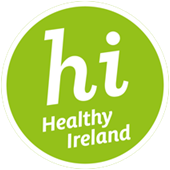 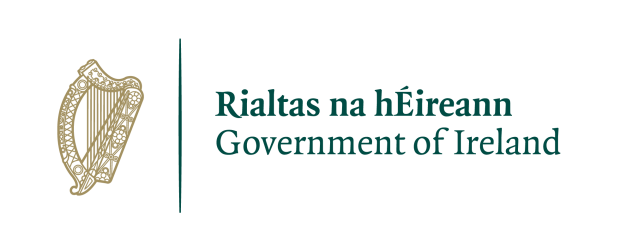 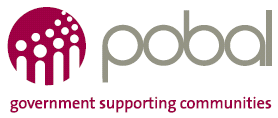